Welcome to the Life Cycle Assessment (LCA) Learning Module Series
Liv Haselbach	Quinn Langfitt
For current modules email haselbach@wsu.edu or visit cem.uaf.edu/CESTiCC
Acknowledgements:
CESTiCC	Washington State University     Fulbright
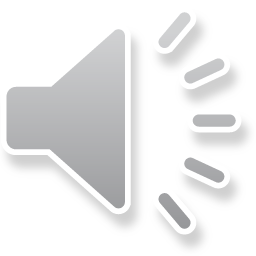 LCA Module Series Groups
Group A: ISO Compliant LCA Overview Modules
Group α: ISO Compliant LCA Detailed Modules
Group B: Environmental Impact Categories Overview Modules
Group β: Environmental Impact Categories Detailed Modules
Group G: General LCA Tools Overview Modules
Group γ: General LCA Tools Detailed Modules
Group T: Transportation-Related LCA Overview Modules
Group τ: Transportation-Related LCA Detailed Modules
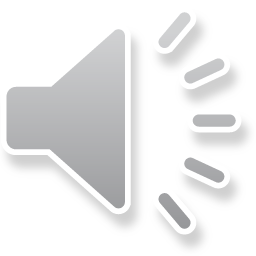 02/2015
LCA Module A2
2
LCA Requirements and Guidelines: ISO 14044
It is suggested to review Module A1 prior to this module
Module A2
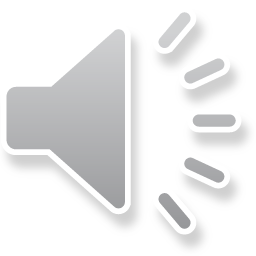 02/2015
LCA Module A2
3
Disclaimer on this Module
This module intended only as an overview of ISO 14044 by the International Organization for Standardization. It does not include all of the information in that standard and presentation of the information is subject to our interpretations. Therefore, this module is not meant as a replacement for reading the standard when carrying out an ISO compliant LCA, but simply as an introduction to the general requirements.
The standard can be purchased from a few sources:  ISO   ANSI  Other standard organizations
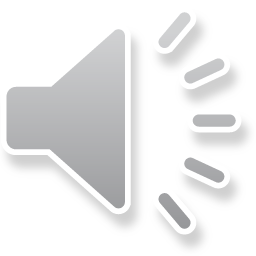 02/2015
LCA Module A2
4
ISO 14044:2006 Background
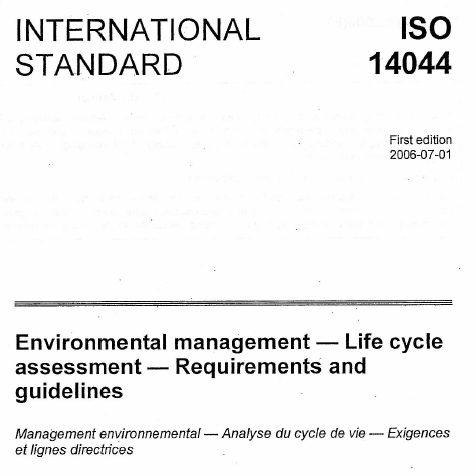 LCA Requirements and Guidelines
Similar to ISO 14040 in:
Introduction
Terminology definitions
Phases and overview of process
Describes in more detail the required process for completing a life cycle assessment
First and only edition published in 2006
Replaces a host of previous ISO LCA standards
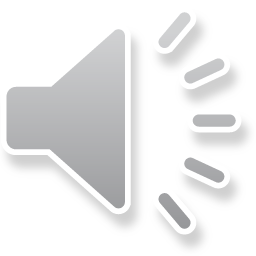 02/2015
LCA Module A2
5
ISO LCA Standards Combination
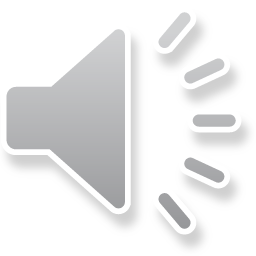 02/2015
LCA Module A2
6
Phases of an LCA
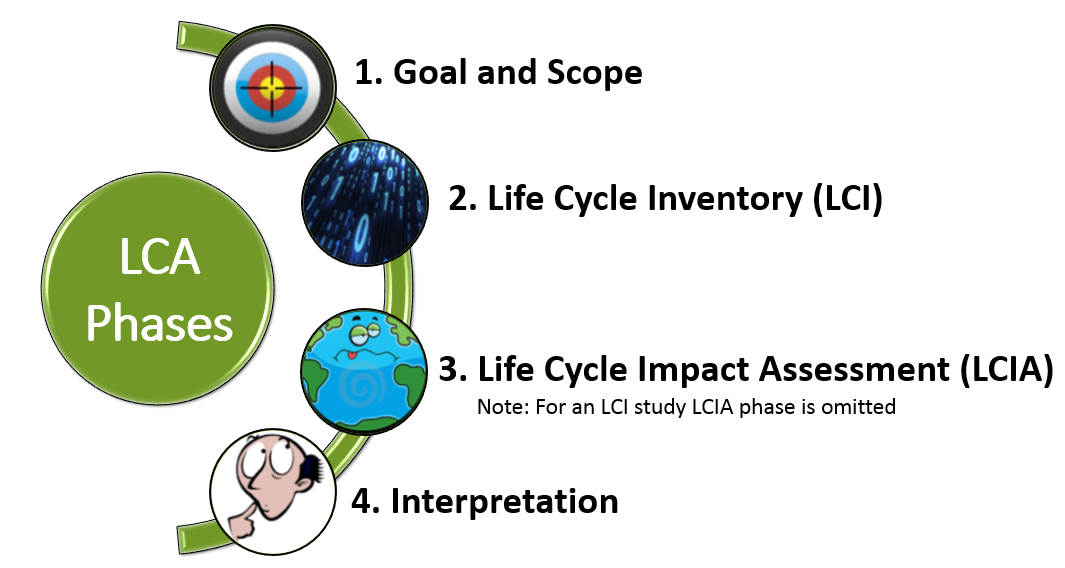 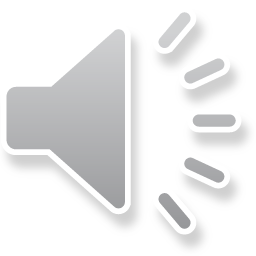 Image Sources: Target: wikia.nocookie.net      Data: dreamstime.com      Earth: business2community.com
02/2015
LCA Module A2
7
Goal Statement
LCA Phases
Goal statement is the first component of an LCA and guides much of the subsequent analysis
Goal must state:
Intended use
Reasons for study
Audience
Whether comparative and disclosed to public
Goal and Scope
Life Cycle Inventory
Life Cycle Impact Assessment 
Interpretation
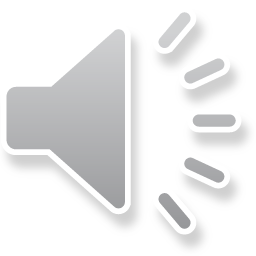 02/2015
LCA Module A2
8
Scope Elements
LCA Phases
All developed to be consistent with the stated goal of the LCA
Function and functional unit
Define the functional characteristics of the product system
Functional unit for amount of function achieved, useful as a reference measure
System boundary
Define which processes are included in the study
Helpful to include a process flow diagram
LCIA methodology
State which impact categories and category indicators are used
State which impact characterization methodology is used 
Inventory Data
Obtain either from direct measurement of processes or from secondary sources (or a mix of the two)
Include inputs and outputs to air, water, and soil
Goal and Scope
Life Cycle Inventory
Life Cycle Impact Assessment 
Interpretation
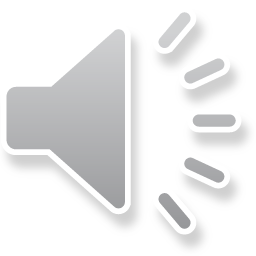 02/2015
LCA Module A2
9
Scope Elements (cont.)
LCA Phases
All developed to be consistent with the stated goal of the LCA
Data quality
Address age, geographic coverage, technology coverage, precision, completeness, representativeness, consistency, reproducibility, sources, minimum length of time to collect, and uncertainty.
For missing data a zero value, non-zero value, or a calculated value from similar technology should be used and explained.
Comparisons between systems
Use the same functional unit, system boundaries, data quality, allocation, and impact assessment procedures (if not possible, identify differences)
For publicly disclosed studies must include a critical review and the LCIA phase
Critical Review
State whether or not a critical review will be conducted
Define how, and by whom, the critical review will be carried out
Goal and Scope
Life Cycle Inventory
Life Cycle Impact Assessment 
Interpretation
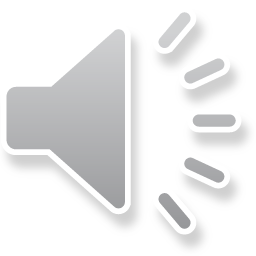 02/2015
LCA Module A2
10
Data Collection
LCA Phases
Collect for each unit process and reference sources, time taken, quality, etc.
Clearly define each unit process to prevent overlap in data collection
Provide the following details:
Overall process flow diagrams
Description of each unit process with inputs and outputs
Flows and operating conditions of each unit process
Units used
Description of data collection techniques
Instructions to document irregularities and all details
Example data collection sheet provided in the standard
Goal and Scope
Life Cycle Inventory
Life Cycle Impact Assessment 
Interpretation
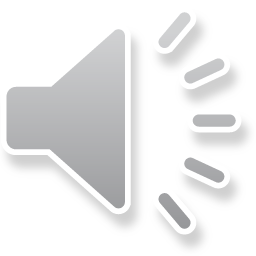 02/2015
LCA Module A2
11
Data Classifications
LCA Phases
Collect data and classify under the following major headings
Energy inputs, raw material inputs, ancillary inputs, and other physical inputs
Releases to air, water, and soil
Goal and Scope
Life Cycle Inventory
Life Cycle Impact Assessment 
Interpretation
Products, co-products and waste
Other environmental aspects
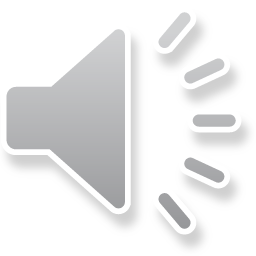 02/2015
LCA Module A2
12
Data Collection Procedure
LCA Phases
Consider goal and scope
Prepare for data collection
Collect data
Validate data
Relate data to unit process and allocations (reuse, etc.)
Relate data to functional unit
Aggregate data
Refine system boundary
Revise, repeat as needed
Already done if data from literature
Already done if using database
Goal and Scope
Life Cycle Inventory
Life Cycle Impact Assessment 
Interpretation
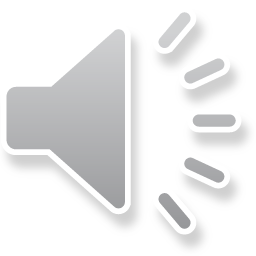 02/2015
LCA Module A2
13
Life Cycle Impact Assessment
LCA Phases
Data are converted into potential environmental impacts
During LCIA determine if:
Quality of data sufficient to conduct the LCIA
System boundaries and cut-offs (magnitude of input or output flow that is small enough to be negligible) appropriate to calculate indicator results
Other methodological choices, like the choice of functional unit or averaging used, decreased the direct linkage between the data collected and environmental impact results obtained, potentially biasing the results
Goal and Scope
Life Cycle Inventory
Life Cycle Impact Assessment 
Interpretation
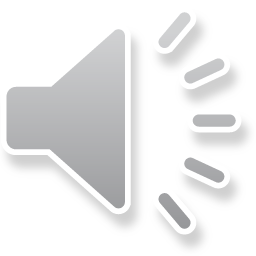 02/2015
LCA Module A2
14
Mandatory Elements
LCA Phases
Characterization
Classification
Goal and Scope
Life Cycle Inventory
Life Cycle Impact Assessment 
Interpretation
Mandatory Elements
Impact category selection (Comprehensive set)
Category indicator selection
Characterization model selection (impact methodology)
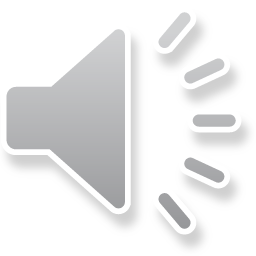 02/2015
LCA Module A2
15
Mandatory Elements Example
LCA Phases
Goal and Scope
Life Cycle Inventory
Life Cycle Impact Assessment 
Interpretation
Repeat for each flow, sum results in each impact category
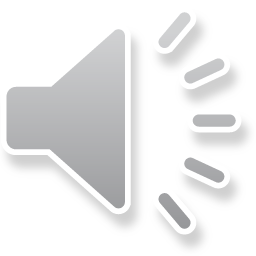 Characterization factor
*TRACI is the Tool for the Reduction and Assessment of Chemical and Other Environmental Impacts
02/2015
LCA Module A2
16
Optional Elements
LCA Phases
Grouping
Optional Elements
Weighting
Normalization
Goal and Scope
Life Cycle Inventory
Life Cycle Impact Assessment 
Interpretation
Data Quality Analysis
These elements can be useful to help decision makers interpret results, but also may introduce additional subjectivity. Inclusion of these elements should be consistent with goal and scope.
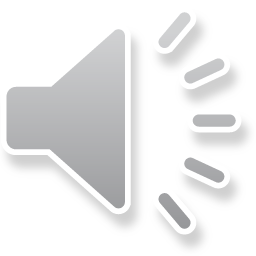 02/2015
LCA Module A2
17
[Speaker Notes: Data Quality Analysis includes
Gravity analysis such as Pareto analysis identifies data with the greatest contribution
Uncertainty analysis
Sensitivity analysis]
Example of terminology for acidification
LCA Phases
Goal and Scope
Life Cycle Inventory
Life Cycle Impact Assessment 
Interpretation
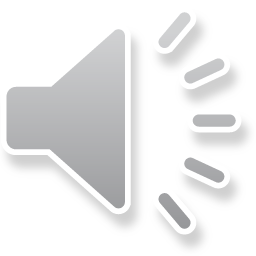 *TRACI is the Tool for the Reduction and Assessment of Chemical and Other Environmental Impacts
02/2015
LCA Module A2
18
Comparative Assessment LCIA
LCA Phases
No weighting allowed
Sufficiently comprehensive set of category indicators
Category indicators should be scientifically valid, environmentally relevant, and internationally accepted
Not sole basis for decisions
Must include sensitivity and uncertainty analyses
If grouping used then there are lots of additions (caveats) required as in Section 5.3.2
Goal and Scope
Life Cycle Inventory
Life Cycle Impact Assessment 
Interpretation
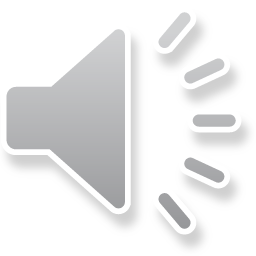 02/2015
LCA Module A2
19
Interpretation
Takes the form of conclusions and recommendations
LCA Phases
Identify significant issues with:
Inventory data
Impact categories
Significant contributions from life cycle stages
Include information on:
Assembled findings from LCI and LCIA
Methodologies used
Value choices
Limitations
Roles of interested parties in compilation and review
Consider the following that may be critically reviewed:
Completeness check
Sensitivity check
Consistency check
Goal and Scope
Life Cycle Inventory
Life Cycle Impact Assessment 
Interpretation
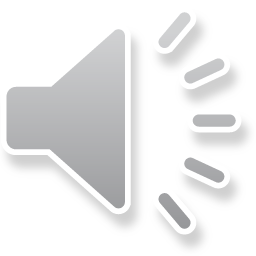 02/2015
LCA Module A2
20
[Speaker Notes: Completeness check is making sure all relevant data all data needed for a sound interpretation was included
Sensitivity check is examining how much uncertainty might have affected results
Consistency check is making sure that the assumptions, methods, and data were consistent with the stated goal and scope]
Critical Review
LCA Phases
Process intended to ensure consistency between a life cycle assessment and the principles and requirements of the lnternational Standards on life cycle assessment*
Done by an independent third party
Defined in the scope
Required if comparative and disclosed to the public
All LCA phases might be critically reviewed, with the exception of the goal
Answers the questions in the following slide
Goal and Scope
Life Cycle Inventory
Life Cycle Impact Assessment 
Interpretation
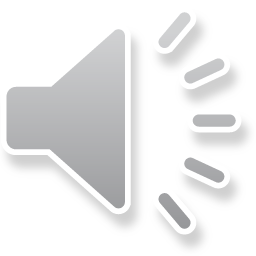 02/2015
LCA Module A2
21
*ISO 14044
[Speaker Notes: Completeness check is making sure all relevant data all data needed for a sound interpretation was included
Sensitivity check is examining how much uncertainty might have affected results
Consistency check is making sure that the assumptions, methods, and data were consistent with the stated goal and scope]
Responsibilities of Critical Review
Study is transparent and consistent?
Methods scientifically and technically valid?
Methods consistent with ISO 14044?
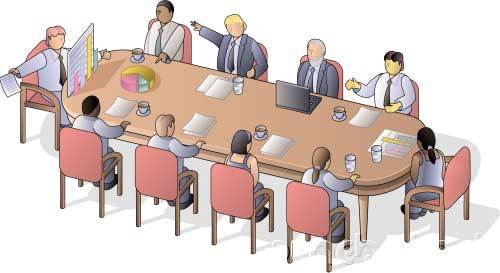 Interpretations reflect limitations and goal?
Data appropriate and reasonable for scope?
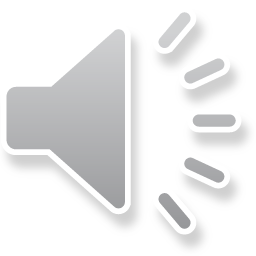 02/2015
LCA Module A2
22
Thank you for completing Module A2!
Group A: ISO Compliant LCA Overview Modules
Group α: ISO Compliant LCA Detailed Modules
Group B: Environmental Impact Categories Overview Modules
Group β: Environmental Impact Categories Detailed Modules
Group G: General LCA Tools Overview Modules
Group γ: General LCA Tools Detailed Modules
Group T: Transportation-Related LCA Overview Modules
Group τ: Transportation-Related LCA Detailed Modules
Please remember that this presentation is not intended as a replacement for reading ISO 14044 when carrying out an LCA.
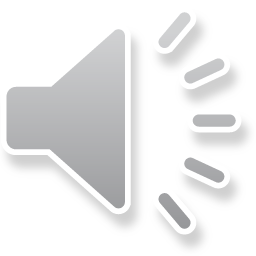 Self-Assessment Quiz
MODULE A2: ISO 14044
What is the first step of the data collection procedure?
Refine system boundary
Consider the goal and scope
Collect data
Correct!
Since all procedures need to be consistent with the goal and scope, this is generally the first consideration when starting any process in LCA
What is the difference between ISO 14040 and ISO 14044?
ISO 14044 is the updated version of ISO 14040
ISO 14040 describes life cycle assessment procedures, while ISO 14044 is an example of a life cycle assessment.
ISO 14040 is the general introduction to life cycle assessment concepts and procedures, while ISO 14044 includes more details about the procedures.
Correct!
ISO 14044 simply gives more detail-oriented guidance about the specific procedures for completing an LCA
Which of these is an optional element of the LCIA phase?
Grouping
Characterization
Classification
None of the above
Correct!
Grouping, weighting, normalization, and additional quality analysis are all optional steps of the LCIA phase.
Can the Goal and Scope be updated after completing the LCI stage?
No, it must be left as originally written
Yes, but it should be avoided if possible
Yes, this type of iterative process is encouraged and can strengthen results
Correct!
The entire process of life cycle assessment is iterative between each phase to accommodate incorporation of new information at any point.
Sorry that’s Incorrect
Please try again!